Scholarship of Teaching and Learning (SOTL)
Seminars
School of Dentistry Education Research Fund (SDERF)
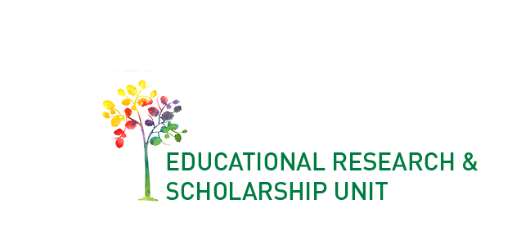 September, 2018
Objectives
Update participants on: 
		(i) the application process
		(ii) the methodological support for applications
Highlight main strengths and limitations of reviewed applications
Discuss some strategies to address main limitations
Application process
Changes to the fund
Eligibility criteria
Priority criteria
Updated application process:

There is no deadline, applications can be sent to Jacqueline at any time.
Each application reviewed by 3 reviewers (both internal and external)
Applicants will receive feedback from peer reviewers, based on which they may reapply.
Support for Applications to the SDERF
Methodological support will be provided at any stage of the research proposal
Faculty can approach any member of the Unit for methodological support 
Support can be requested by email to the Unit (dentersu@ualberta.ca) in general, or to any individual person
Preferred meeting location is Starbucks
Other Changes to the Application
Reporting required at the completion of the grant
Ways you can participate:
			PI, Co-PI, Co-I 
		At any time, an applicant can only hold 2 awards as PI, and 2 additional awards as co-PI.
Funds may be used for costs related to open access publication fees for peer-reviewed manuscript publications.
Examples of Proposals that fit the Priority Criteria:
	Alignment with:
CRC curriculum renewal implementation, evaluation initiative
		- For example: Guiding principles related to 			content, teaching methods, and technology 
Strategic plan of the School
[Speaker Notes: Examples of Guiding principles: 
20. Discipline content areas will become more integrated as the student progresses through the curriculum.
22. Teaching methodologies match learner needs as well as innovative educational practice.
23. Technologies are utilized to maximize efficiency and enable learning outcomes to be met.]
Quality Assessment Criteria
Novelty and relevance of the research topic
Definition of the research focus
Adequacy of the research method
Feasibility of the project
Quality and feasibility of the knowledge translation plan 
Quality of the academic writing 
Training of the research team 
Level of collaboration  
Appropriate references
Strengths of applications
Collaboration within departments and faculty
Research topics that fit within the CRC plan 
Research on novel and practical educational problems  
Collection of quantitative and qualitative data to answer research questions
Proper reference of literature sources
Limitations of applications
Study focus (what you want to address/achieve/test)
Questions, objectives, and hypothesis are not well defined or aligned 
Objectives may not be achievable   
Supporting evidence is limited
Question
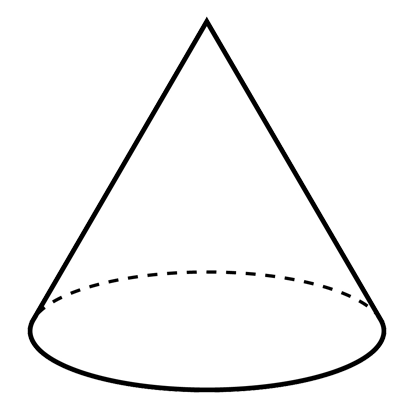 Objective
Hypothesis
Considerations to better define the focus of the study
Written vs “actual” objective 
Objectives provide direction, help with self-monitoring, and convey information about the quality of the study
Objectives should be clear, precise, measurable, and attainable 
Properly defined objective: Explore year-three dental students’ perceptions of their clinical instructors’ feedback regarding doing single-tooth dental restorations (filling)
Define the focus of the research in terms of objectives
Limitations of applications (cont.)
Method
Method is not explicitly indicated or suitable
Tools are not valid and reliable 	 
Impact of interventions can not be demonstrated
Considerations to improve the methods section
Do not confuse method and analytical strategy
Discuss your choice of the method and act accordingly
Consult quality assessment and reporting checklists
First, try to find valid and reliable tools for methodological, ethical, and practical reasons
At least have a control group to demonstrate the impact of an intervention
Limitations of applications (cont.)
Knowledge translation
Limited to presentations and publications
Actions to impact practice are not clear or planned  
Some translation actions may not be feasible
Considerations to improve knowledge translation
Consult some resources on how to develop a knowledge translation plan (e.g., CIHR’s knowledge translation template)
Plan how your research will improve dental education in a concrete way
Describe what you will do
Provide indicators of success 
Have a budget for translation actions if necessary
Issues that will be discussed in future seminars:
Tool validation 
Quality assessment and reporting checklists
A review of existing outcome assessment tools

Suggestions for future seminars?
Questions?
The remainder of this session is available for those of you with initial ideas or thoughts…